PTT			18NOV2015
Fill in the blank on the board.
Where is the code found for the traits we observe in living things?


Reminders: 
7B: Progress reports DUE TODAY
OAJ #10 due on Friday
Honors Project (December 14th)
Genetics!
The study of how organisms inherit the traits
Gregor Mendel “the Father of Genetics”
Used the Science Circle to study how pea flower color was determined
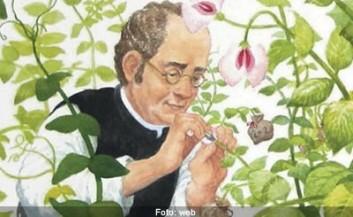 Observed all these traits in pea plants
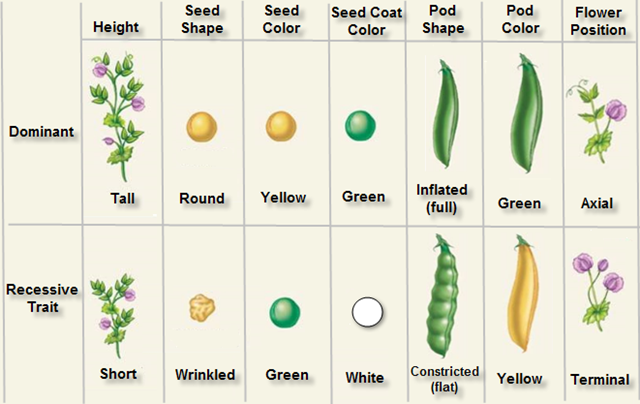 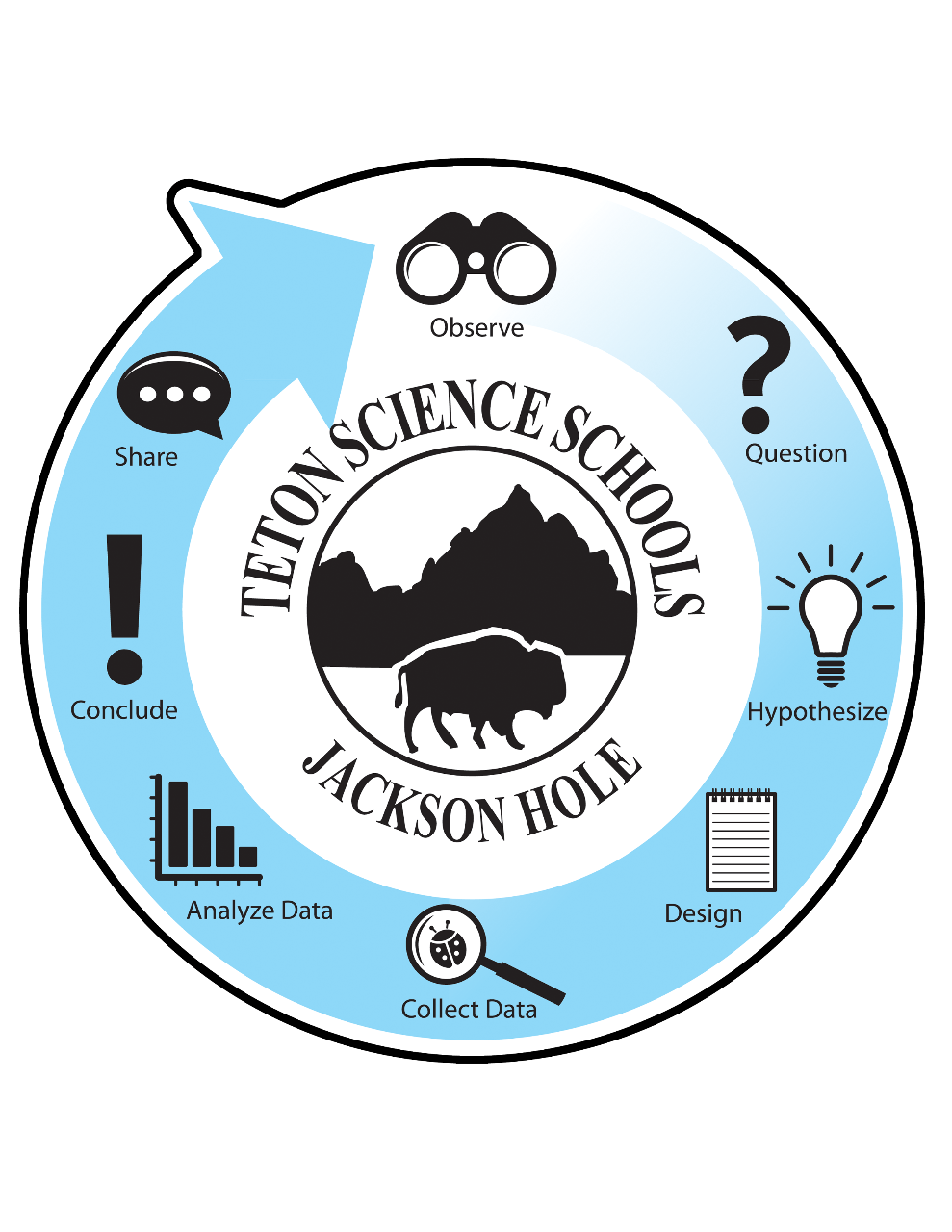 Question: how is heredity connected to pea plant traits.
Hypothesis: If I create hybrids of homozygous plants, then there will be a predictable traits observed in the next generation of pea plants
Design: 1. Predict the traits possible in a homozygous cross  2. Cross homozygous pea plants  3. Observe the next generation of pea plants
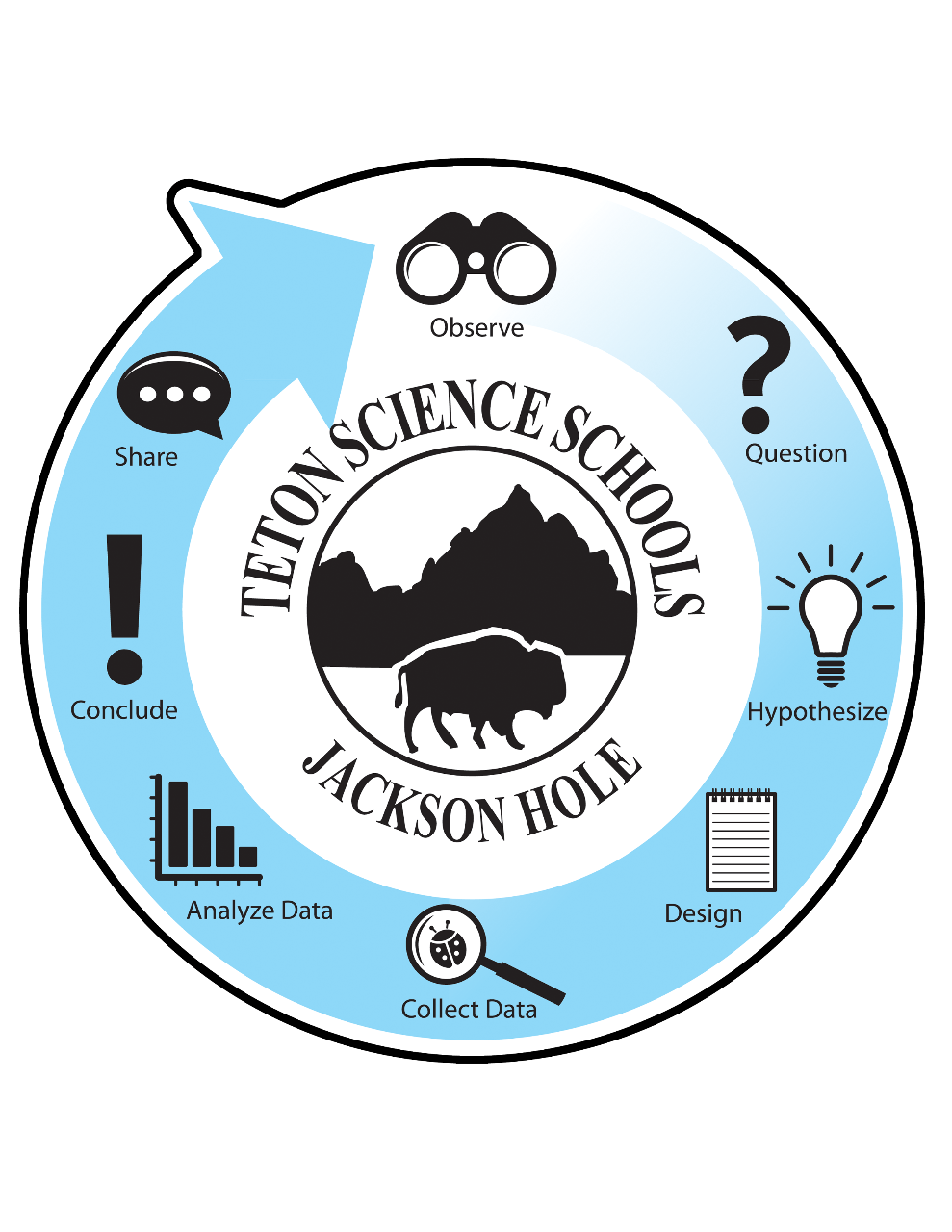 Collect Data: Mendel observed countless peas
Analyze Data: He looked at his data and realized he could predict will good accuracy the next generation traits, but not 100%
Conclude: that pea plant traits can be dominant and recessive
Share
Question:  How many different combinations are possible in hybridizing pea plants?
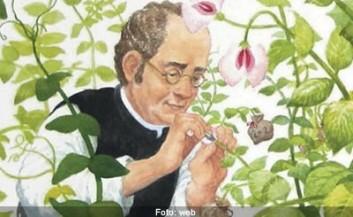 Mendel used simple probability to predict what traits would be present in the next generation of pea plants.  
He called these Punnett squares
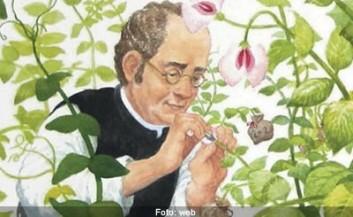 Phenotype: the trait we see

Genotype: the genetic make up
Genes have two or more alleles that will determine the phenotype (trait expressed) of an organism

Genes have 2 alleles for each trait
Alleles can be dominant or recessive.
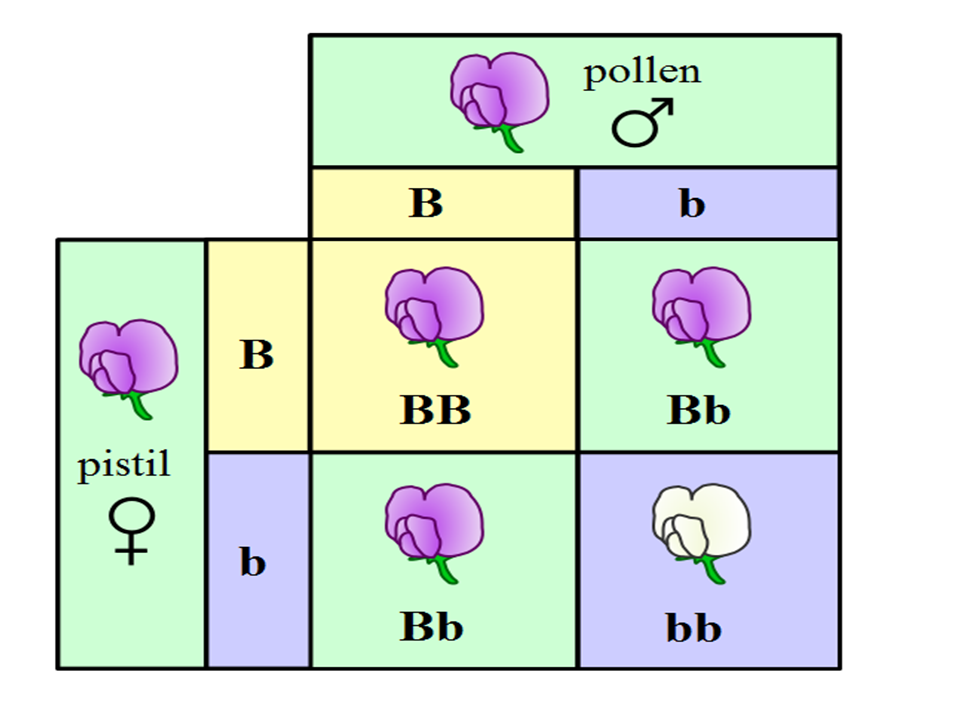 Dominant Allele: DOMINATES (capital letters)

Recessive: gets dominated (lower case letters)
An organism can be homozygous or heterozygous

Homozygous: has the same alleles (TT or tt)
Heterozygous: has different alleles (Tt)
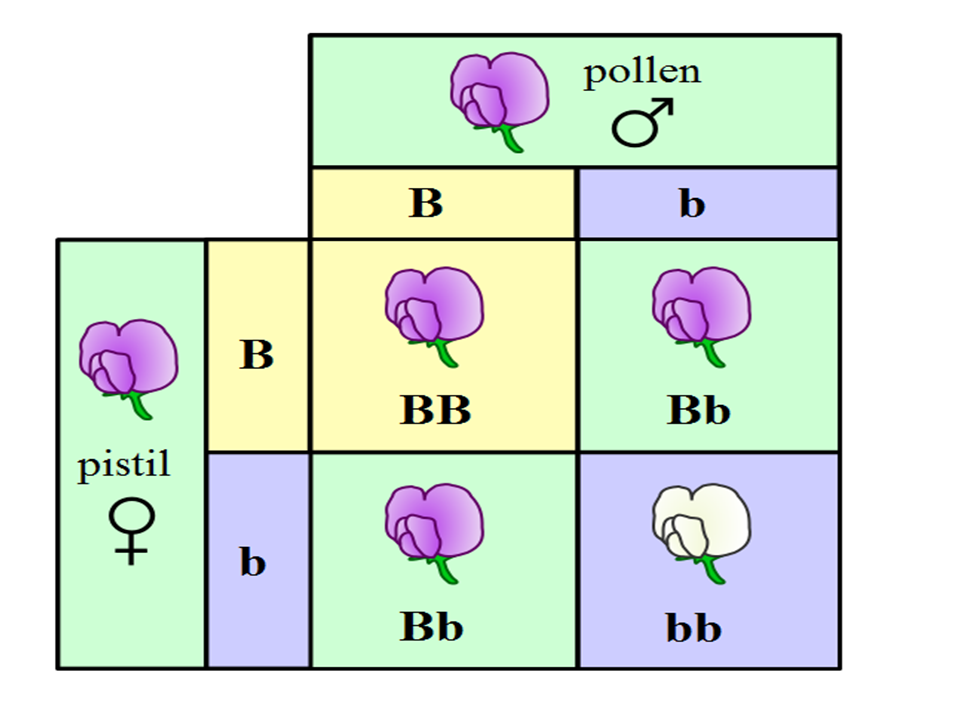 Using the terms describe the following genotypes
Bb

bb

BB
Write the letters for the following
Homozygous recessive

Heterozygous

Homozygous dominant
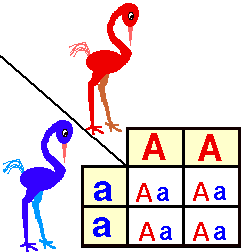 Describe these birds using the terms we just learned
The only way that an organism will express a recessive allele is if is homozygous.
A dominant allele will be expressed as a trait in both heterozygous and homozygous plants
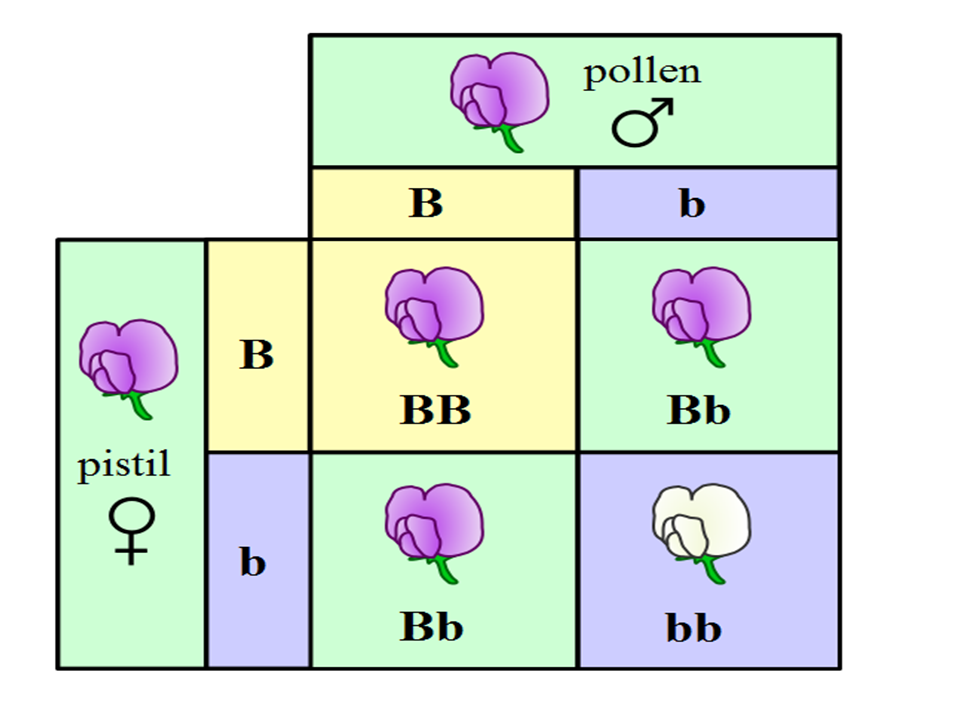 Human gender is determined the same way.
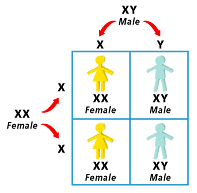 PTT				19NOV2015
U is the dominant allele to have separate eyebrows. u is the recessive allele for a uni-brow.
What is the phenotype for these genotypes:
UU
uu
Uu
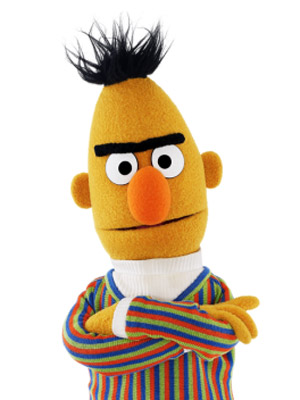 Using the terms learned yesterday, describe the following:
	TT
	Tt
	tt
What are the alleles for the following:

Heterozygous
Homozygous recessive
Homozygous dominant
Punnett Square Practice
Due at the end of class!

I am going to check your planners